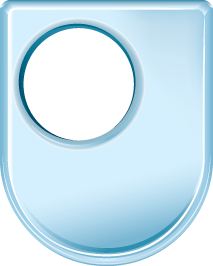 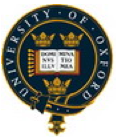 University of Oxford
Dept of Education
The Open University
Maths Dept
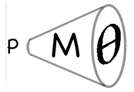 Promoting Mathematical Thinking
(Some) PsychologyofLearning & Doing Mathematics
Oxford N1A §3  2018
[Speaker Notes: Think back to previous session:
 were the relationships we worked on necessary and extant or were they created by us?]
Psychology: study of the psyche
Cognition (intellect)
Enaction (behaviour)
Affect (emotion including disposition)
Attention
Will
Witness
How these are influenced by the social
[Speaker Notes: Cutural influences on practices, beliefs, dispositions
Expectations (personal, peer, significant others)]
What does it mean to ‘understand’ in mathematics?
To carry out procedures unaided
By templating
By re-constructing
To have appropriate procedures and concepts come to ‘mind’ or to ‘action’ 
To explain adequately to someone
Own narrative (self-explanation)
To a Novice
To a Peer/Colleague
To an Expert
To modify in order to meet new circumstances
To be familiar with a viable model    (structural relationships treated as properties)
To understand is "to prove formally what is seen intuitively, and to see intuitively what is proved formally” (p. 72)
Polya, G (1957) How to solve it
Understand(?) or Comprehend & Appreciate?
[Speaker Notes: Recall the coke can balancing act … I appealed to ‘continuity’ to justify the need for the CofG to move from the middle to the lowest point to the middle again without a sudden jump. What was needed to ‘understand’ or appreciate ‘continuity’ in that context?]
Concept Image
“ … all the cognitive structure in the individual's mind that is associated with a given concept” (Tall & Vinner 1981)
the total cognitive structure that is associated with the concept, which includes all the mental pictures and associated properties and processes. It is built up over the years through experiences of all kinds, changing as the individual meets new stimuli and matures.
Concept Image ≠ Concept Definition
[Speaker Notes: It is quite hard to say what you mean by ‘understanding’ something.

Number; angle; function; continuity; group; ring; …]
Concept Images: examples
What is 
A fraction
Angle between two lines
Differentiability
Tangent to a curve
|x|
Tangents
Which of the following matches your immediate concept image of tangent to a curve?
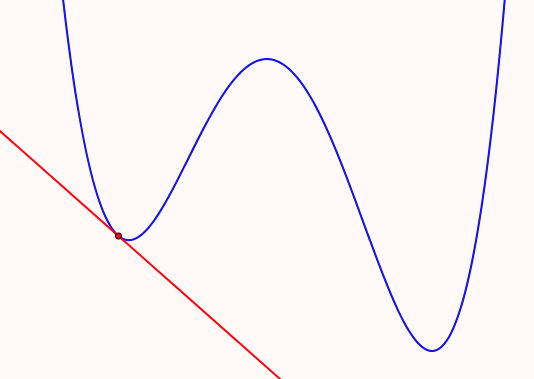 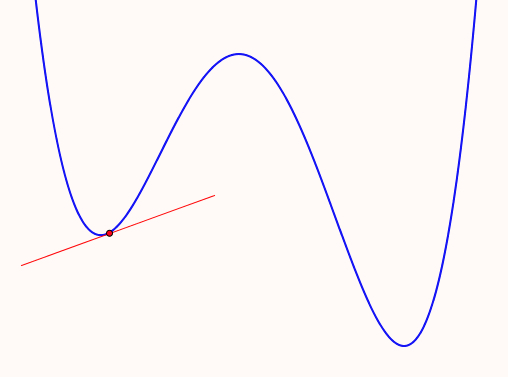 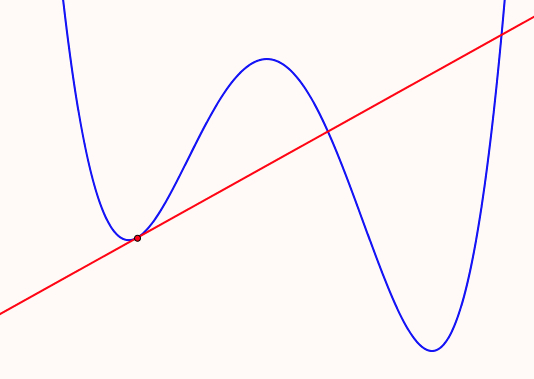 What misapprehensions might be induced?
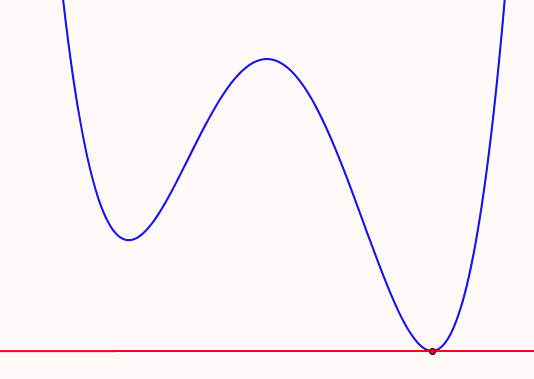 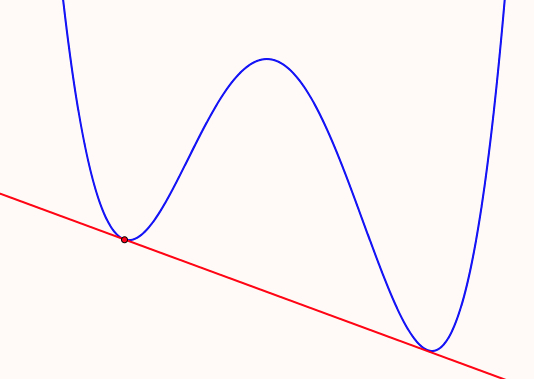 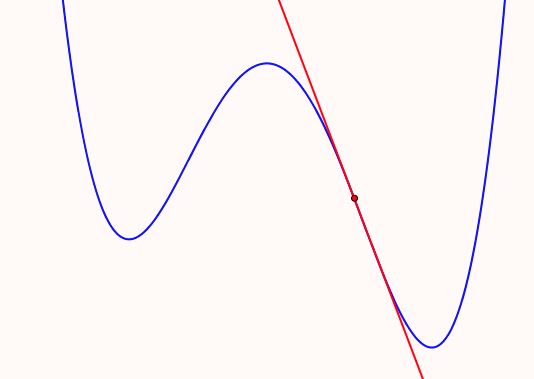 ZigZags
What does it mean to comprehend & appreciate x –> |x|?
Imagine the graph of f1(x) = |x|
Imagine the graph of f2(x) = |f1(x) – 3|
Imagine the graph of f3(x) = |f2(x) – 1|
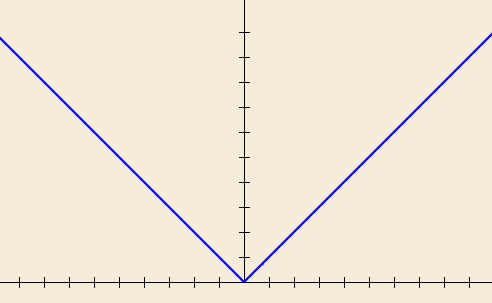 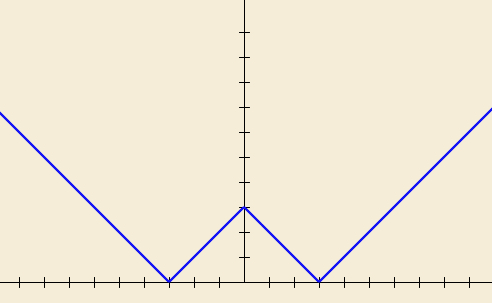 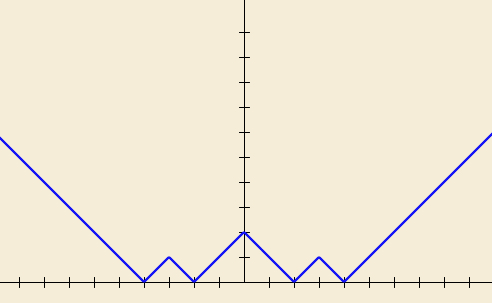 Constructing own examples
Enriching your example space
[Speaker Notes: What happens in the long run.
What about other sequences?]
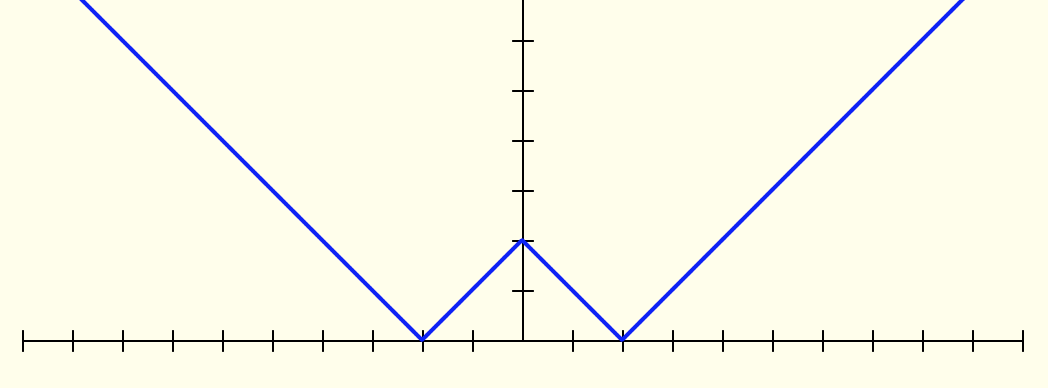 Undoing Zig Zags
What is the function?
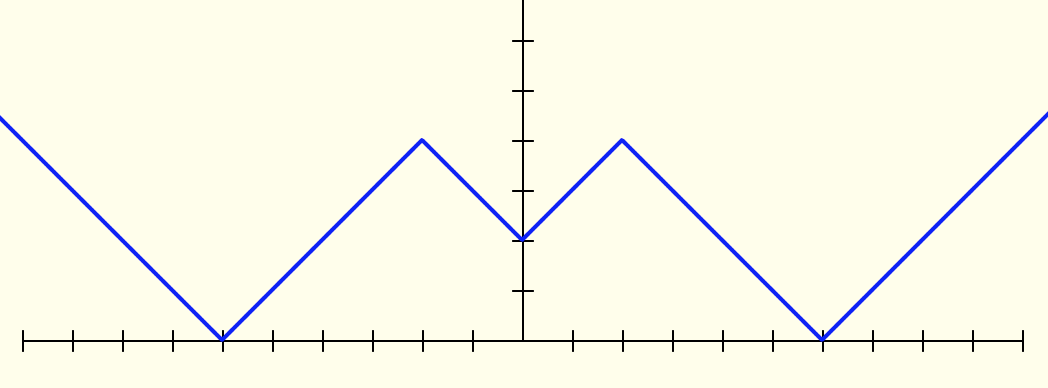 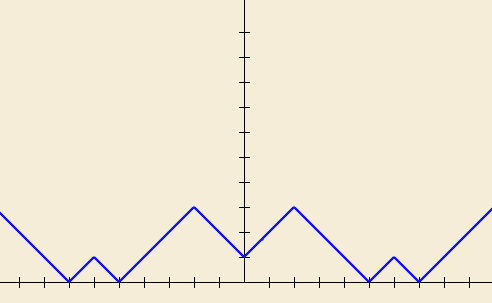 ||||x| – 2| – 4| – 1|
[Speaker Notes: Doing & Undoing:
An key mathematical theme, an important source of questions
||||x| – 2| – 4 –1|]
More |x|
What does the graph of x|x| look like?
What other specifications can you construct for it?
What variations might be worth considering?
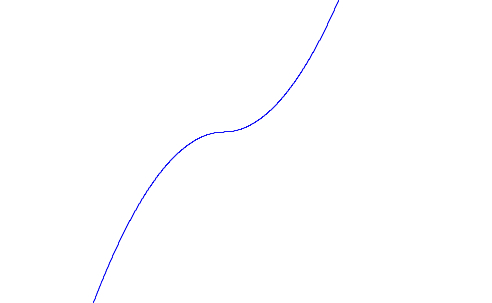 Image
Property
Observing
Inventising
making
noticing
Primitive
Image
Structuring
Formal
ising
having
Onion Model of Growth of Understanding
Folding Back
Susan Pirie & Tom Kieren
[Speaker Notes: Maths Education is mainly about making distinctions, then associating these with pedagogic or mathematical actions]
Templating & Re-Constructing
Instrumental & Relational Understanding (Skemp 1971)
Following a Template & Reconstructing to Meet Circumstances
Procedural & Conceptual
Formal & Intuitive insight/comprehension
Trained Behaviour & Educated Awareness
Conceptions of Learning
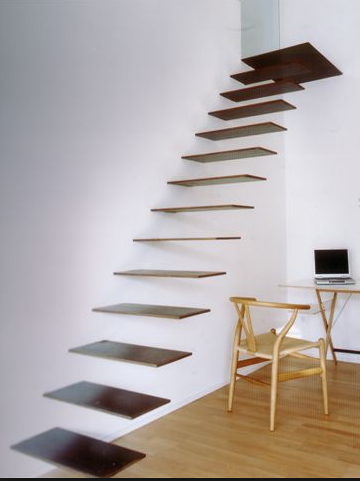 Staircase
Spiral
Maturation
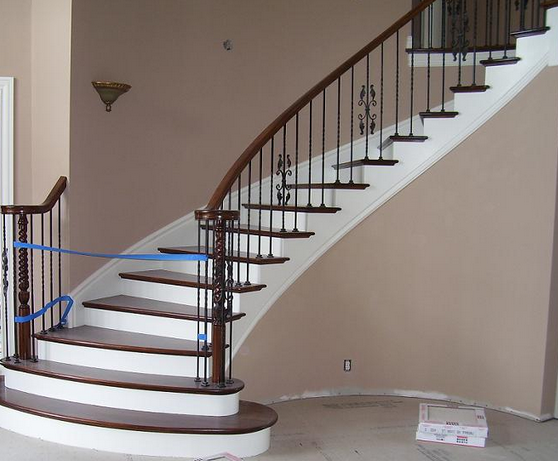 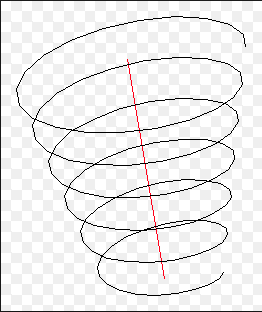 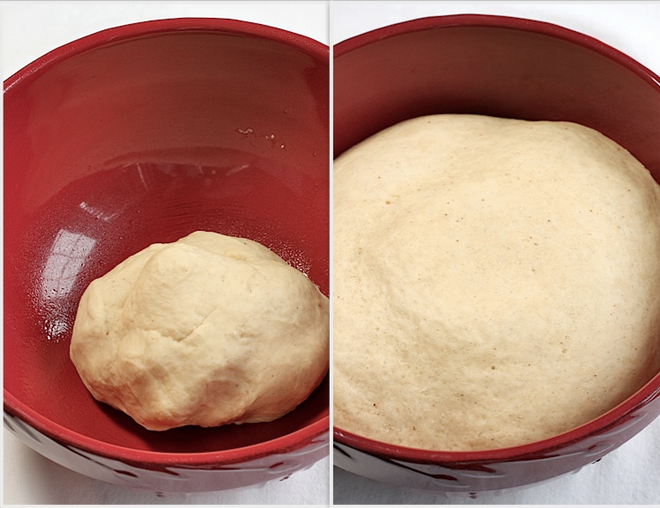 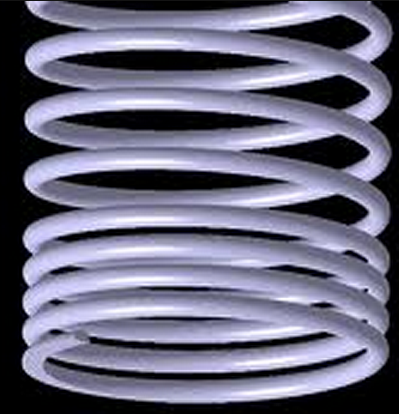 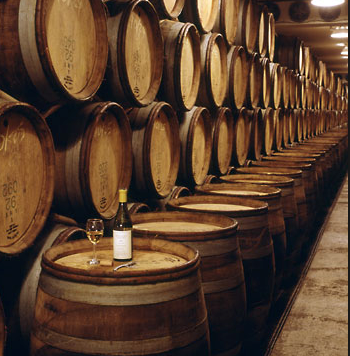 Templating & Reconstruction: examples
Reverse Number Notation
What can be said about f if
[Speaker Notes: Challenging automatised procedures
Turning a ‘doing’ into an ‘undoing’]
Development
Manipulating familiar confidence inspiring objects (specialising, particularising)
In order to get a sense of underlying structural relationships
Bringing this experience to articulation, which over time, becomes more succinct and useable (manipulable)
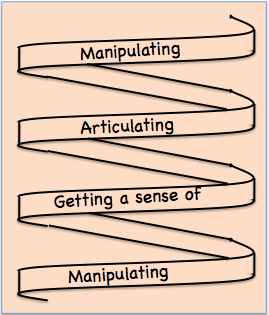 (modelling, axiomatising, justifying, proving …)
[Speaker Notes: Stinulated by Bruner but rephrased to try to capture experience and provide a practical framework for teaching]
Imagery
Awareness (cognition)
Will
Emotions (affect)
Body (enaction)
HabitsPractices
Structure of the Psyche
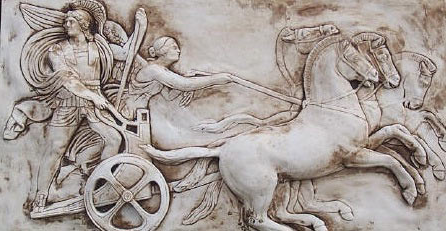 [Speaker Notes: From the Upanishad; reflected in modern psychology]
Structure of a Topic
Language Patterns& prior Skills
Imagery/Sense-of/Awareness; Connections
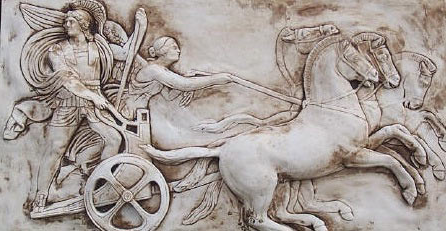 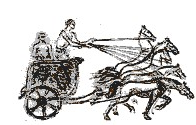 Root Questions
predispositions
Different Contexts in which likely to arise;dispositions
Techniques & Incantations
Standard Confusions & Obstacles
Emotion
Behaviour
Awareness
Only Emotion is Harnessable
Only Awareness is Educable
Only Behaviour is Trainable
[Speaker Notes: SoaT is NOT a checklist; 
it is a source of inspiration when ideas dry up; 
it is a reminder of dimensions of significance to draw upon.]
Coming to Know in Mathematics
Observing
What strikes us (disturbance revealing expectation )
Probing and elucidating underlying structure(Modelling, Axiomatising, Proving)
Present or Absent?
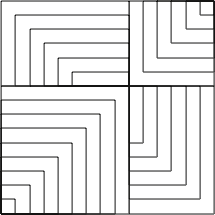 Attention in Mathematics
Holding Wholes (gazing)
Discerning Details
Recognising Relationships (in the situation)
Perceiving Properties
Reasoning on the basis of agreed properties
Inner World of imagery
World of Symbols
Material World
Worlds of Experience
Confidentlymanipulable
Imaginable
Articulable
Enactive
Iconic
Symbolic
(Bruner)
[Speaker Notes: Bruner]
Summary
Concept Image & Concept Definition
Templating & Reconstructing
Awareness (ability to act) – Emotion – Behaviour
Only awareness is educable
Only behaviour is trainable
Only emotion is harnessable
Structure of a Topic
Onion model of coming to understand
Manipulating – Getting-a-sense-of – Articulating
Enactive – Iconic – Symbolic modes or worlds
Attention:
Gazing (holding wholes)		– Discerning Details
Recognising Relationships – Perceiving Properties
Reasoning on the basis of agreed properties